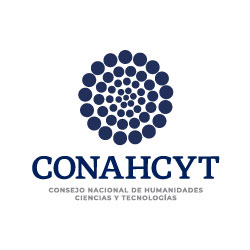 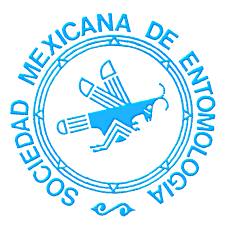 LOGO INSTITUCIÓN (ES) DE PONENTES
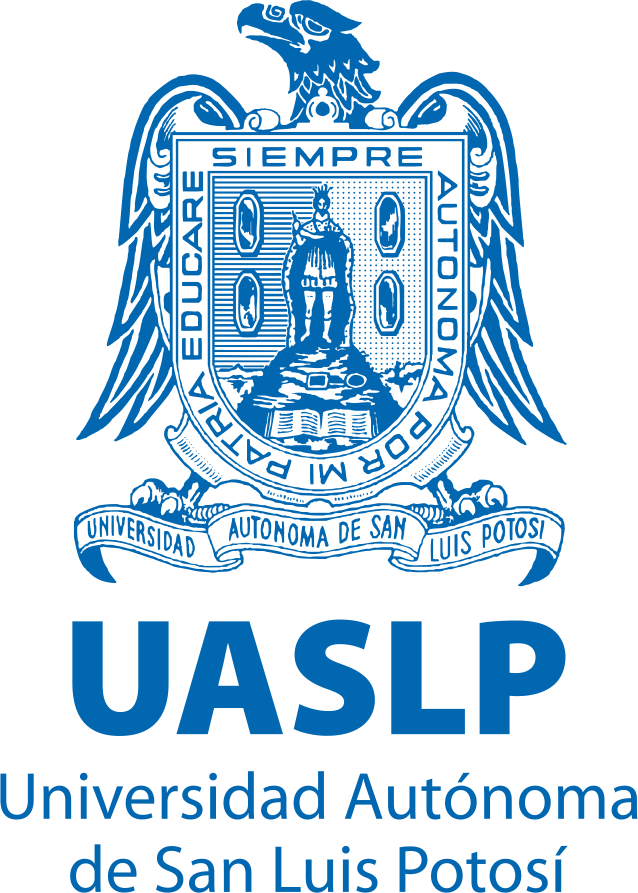 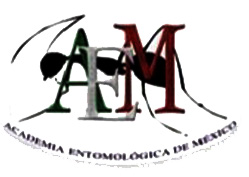 LIX CONGRESO NACIONAL DE ENTOMOLOGÍA
23 al 26 de junio de 2024
San Luis Potosí, San Luis Potosí
AUTORES E INSTITUCIONES
REFERENCIAS BIBLIOGRÁFICAS (INCLUIR HASTA CINCO DE LAS CITAS MÁS RELEVANTES PARA EL TRABAJO)
Autore (es), año. Título. Revista No. y pags.